AGU-NESTA Geophysical Information for Teachers (GIFT) Workshop
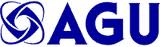 Using Earth Science Data and Technology to Mitigate the Dangers of Airborne Volcanic Ash
Volcanic
Ash Modeling 
via Puff
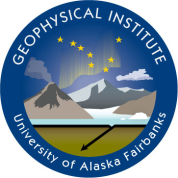 Peter Webley
Geophysical Institute, UAF
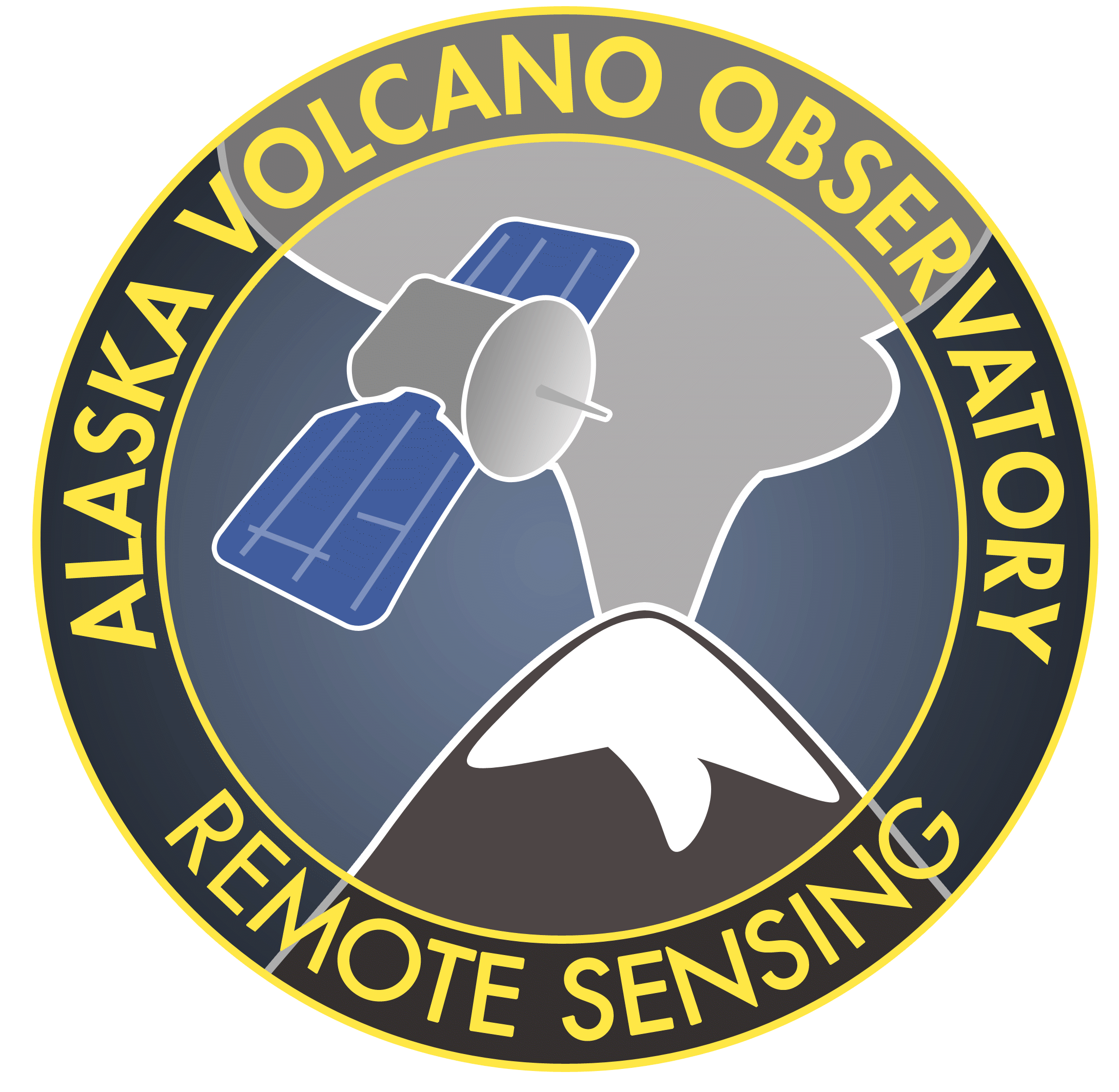 Plumes and Clouds we need to model
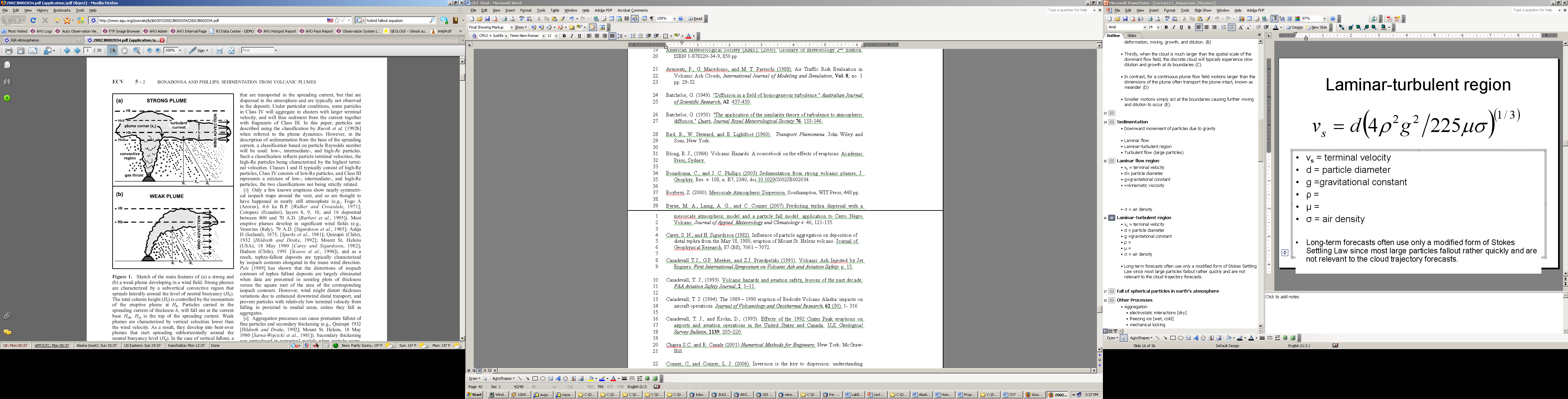 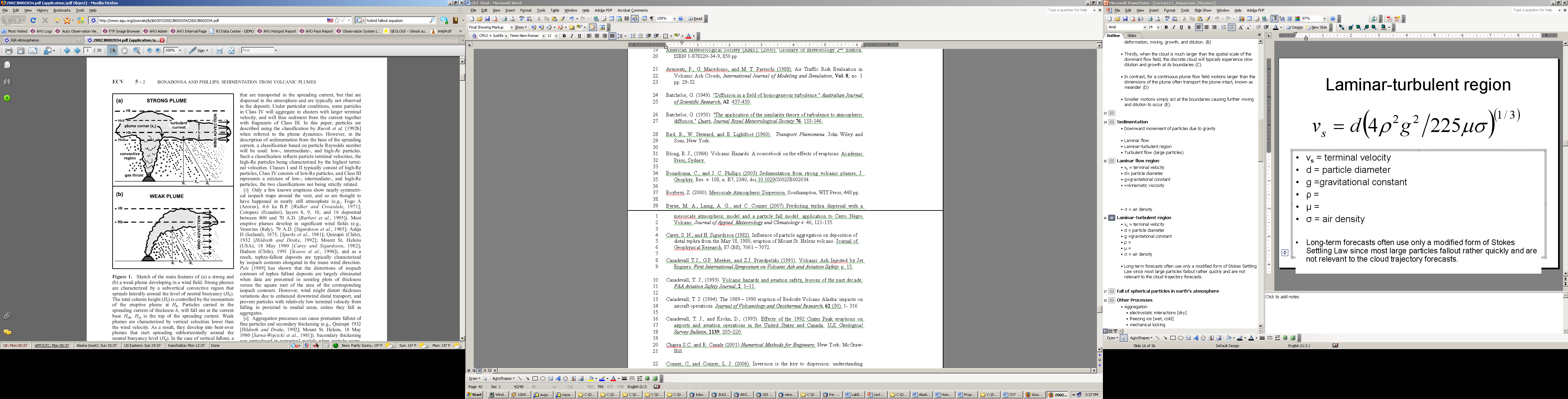 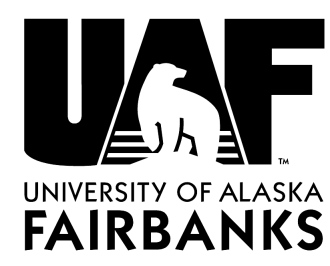 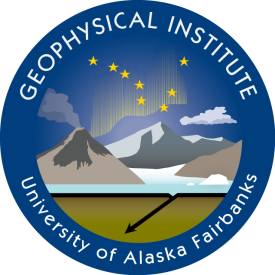 2
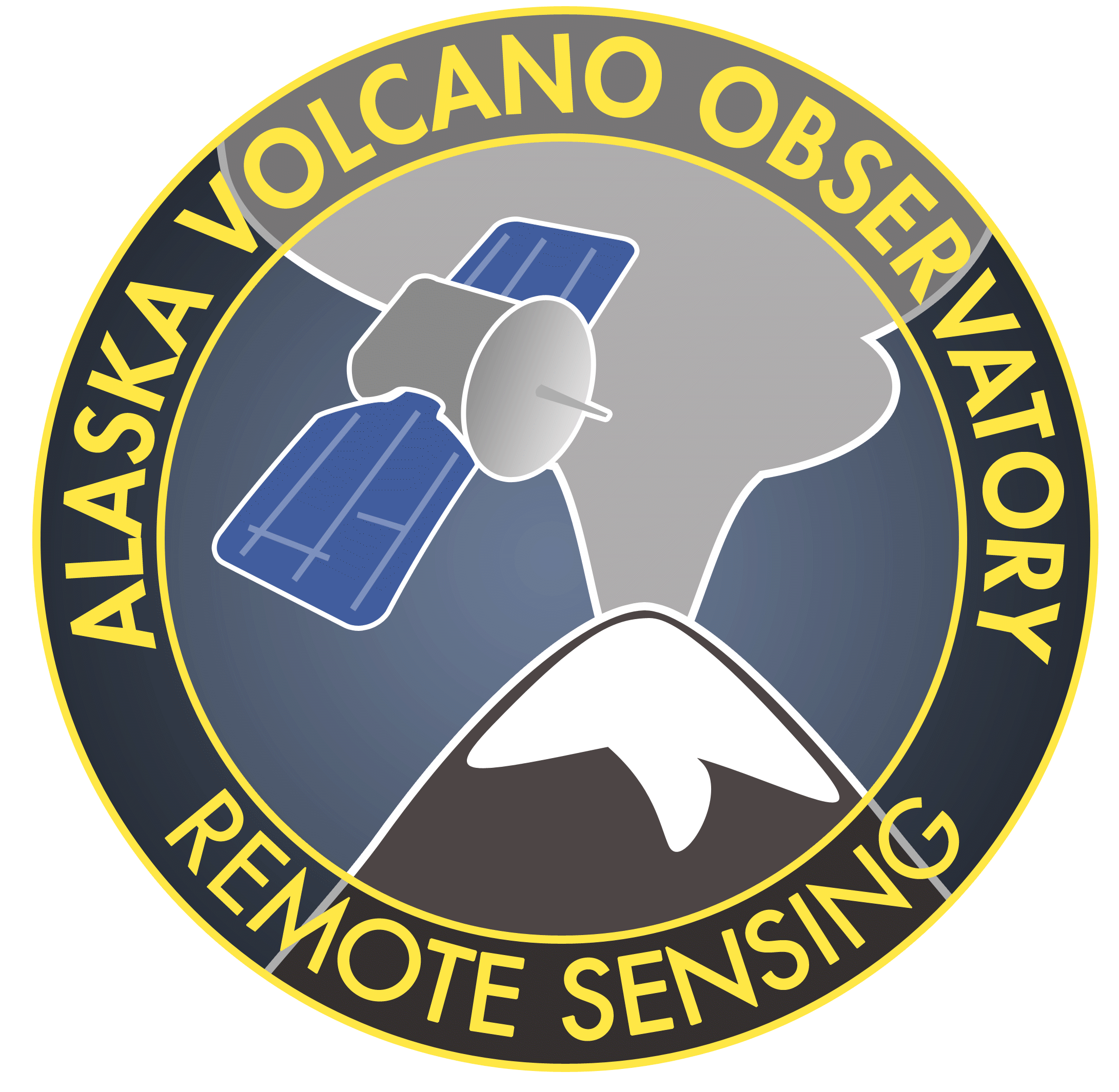 Why model volcanic ash clouds?
Volcanic ash is one of the major potential hazards from volcanic eruptions

Prior to a volcanic eruption, models are invaluable in predicting the movement of volcanic ash clouds and to ensure aviation safety

Until visual or ground observations are available, Volcanic Ash dispersion models provide the best quantative means to predict the ash cloud trajectory
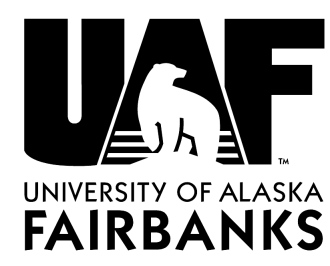 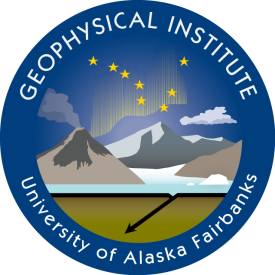 3
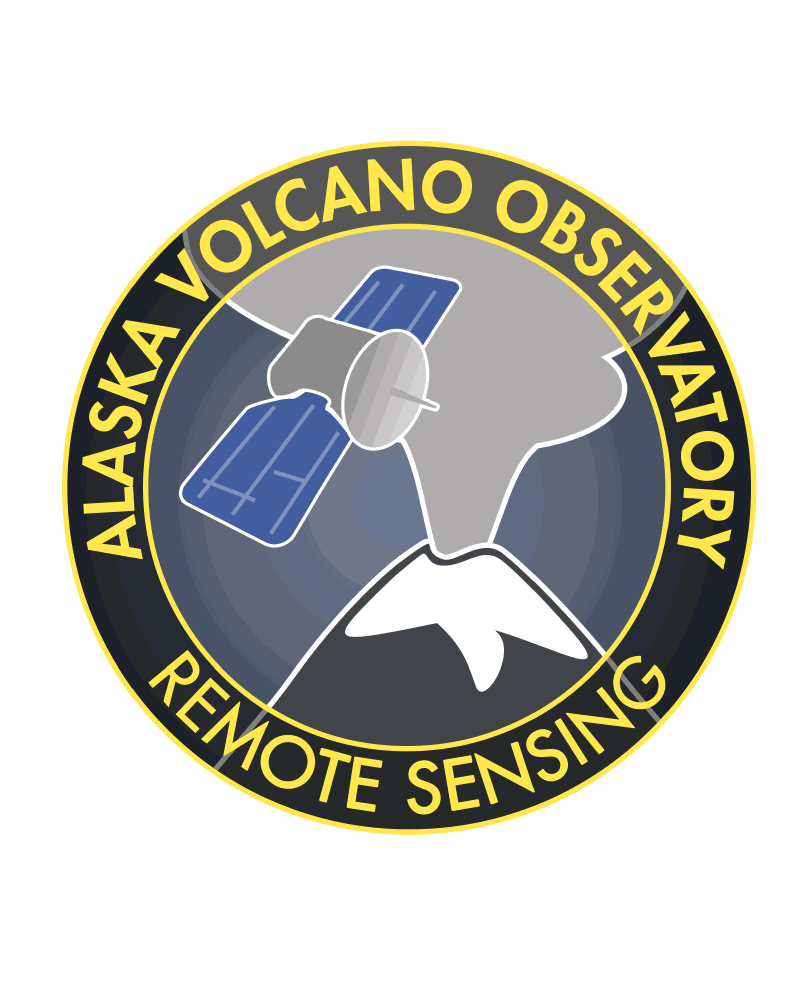 Puff – Volcanic Ash Tracking and Dispersion modelhttp://puff.images.alaska.edu
Cleveland - NRT
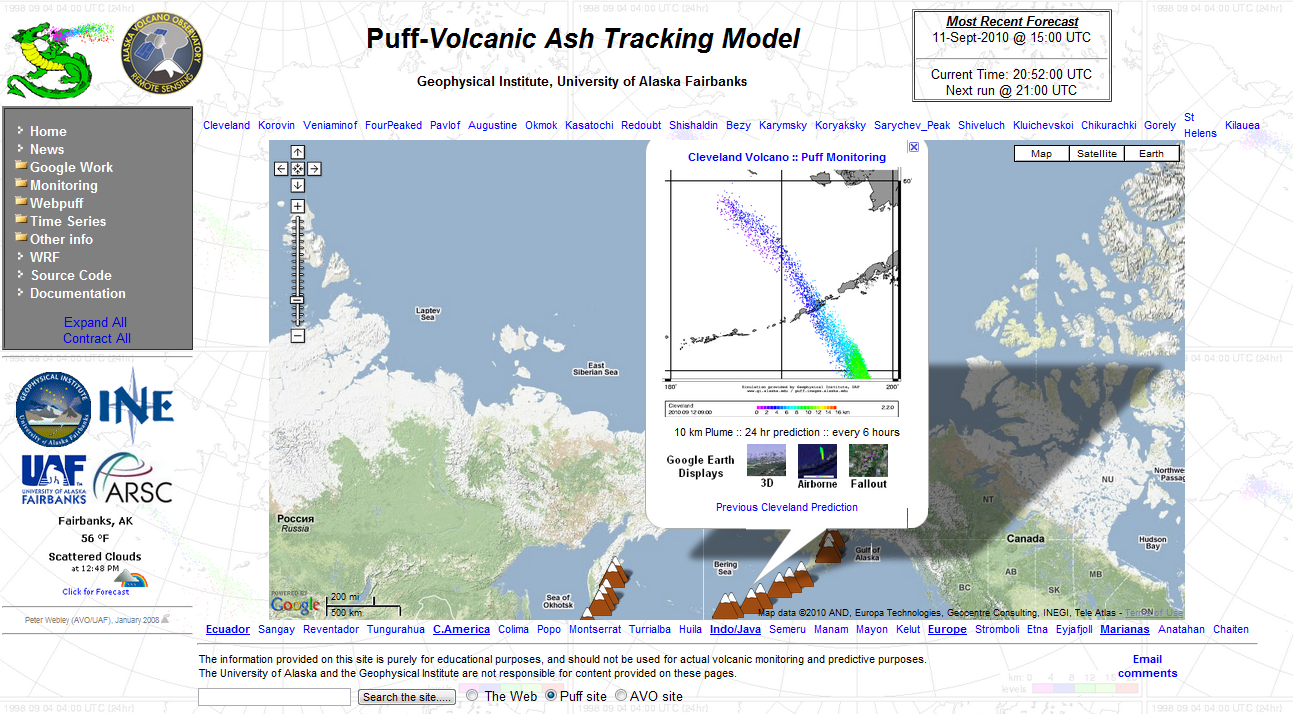 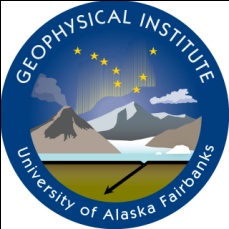 Automated forecasts for 37 volcanoes worldwide

Forecasts for initial plumes from 4 – 16 km ASL

24 hour forecasts, updated every 3 – 6 hours

Standardized displays to reduce hazard assessment time

Two-dimensional and Three-dimensional visualizations

NWP vertical profiles to assist plume height determination
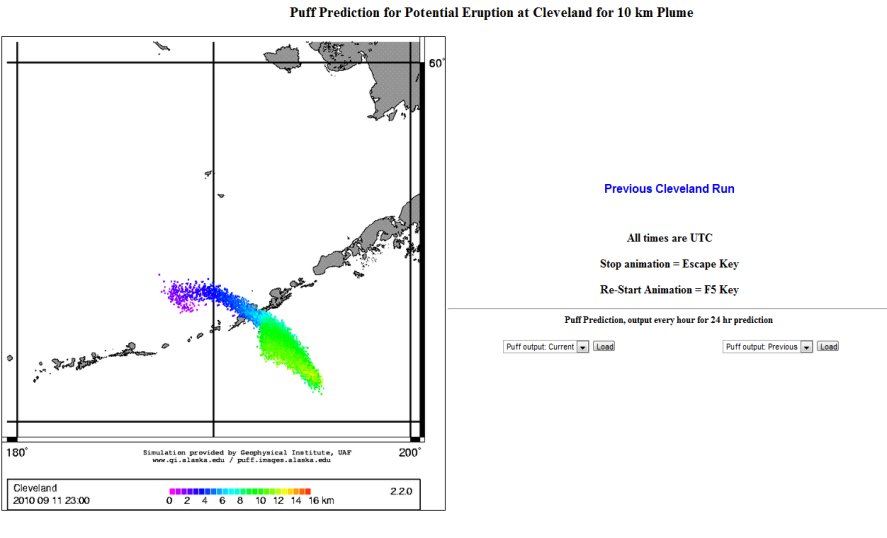 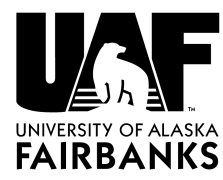 4
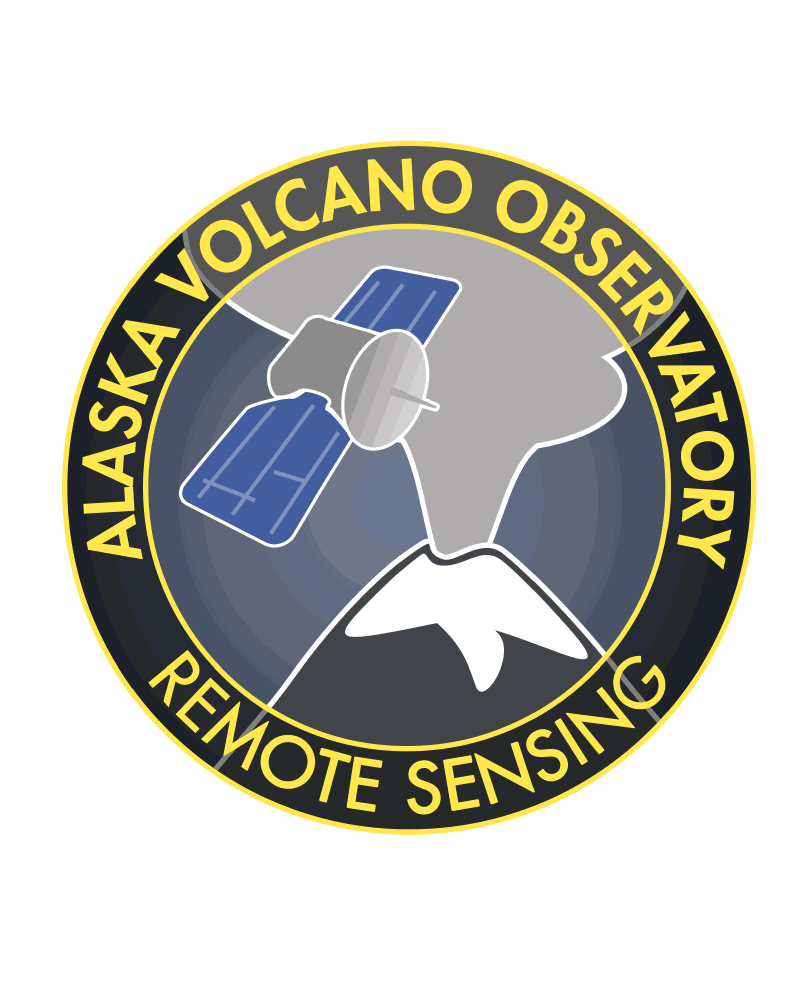 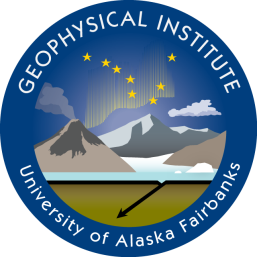 Online WebPuff http://puff.images.alaska.edu/cgi-bin/login_agu.pl
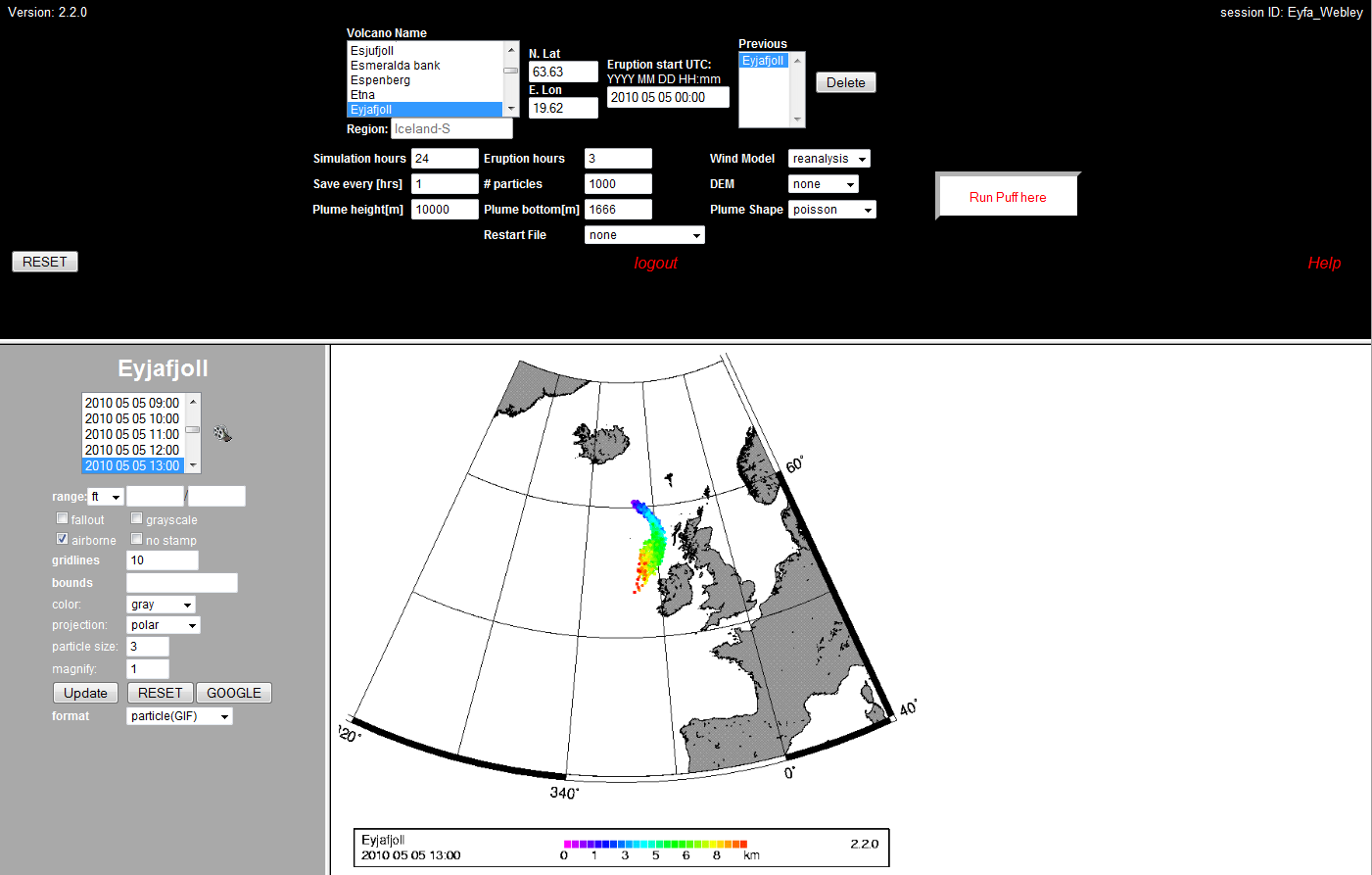 2. Set start time
1. Choose Volcano
3. Set input 
parameters
4. Run model
5. View time series
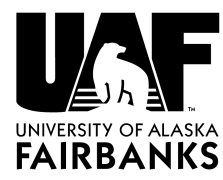 5
Run for any volcano worldwide in real time or retrospectively from 1970 – present
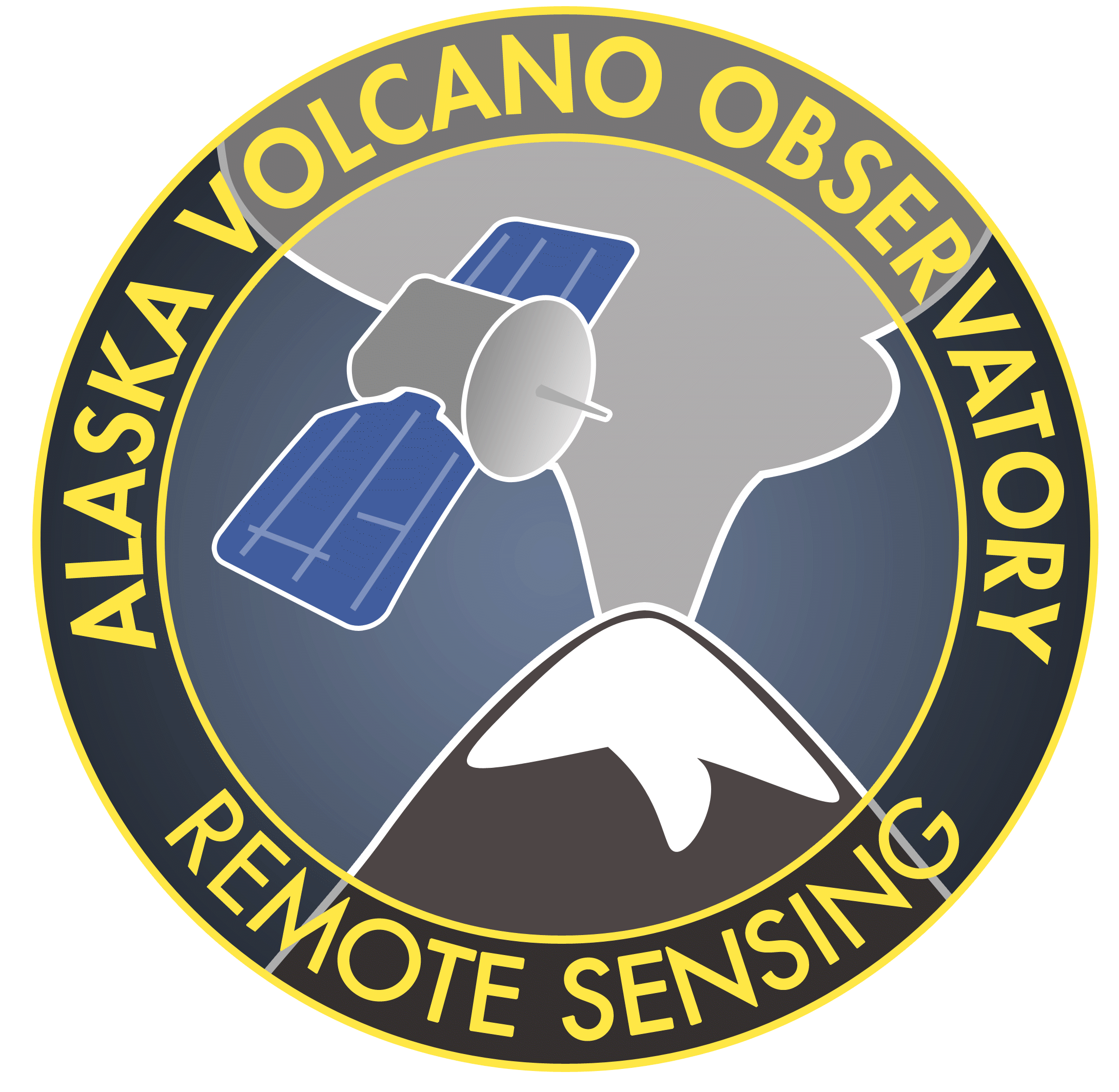 Cleveland, Alaska
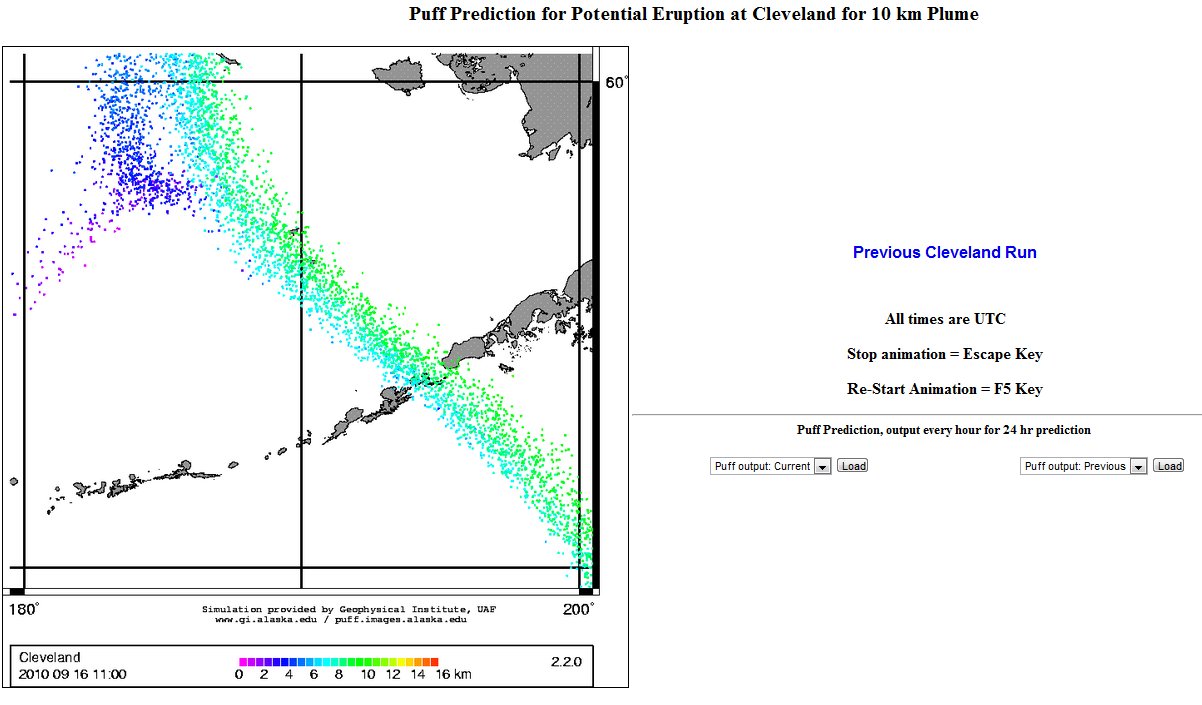 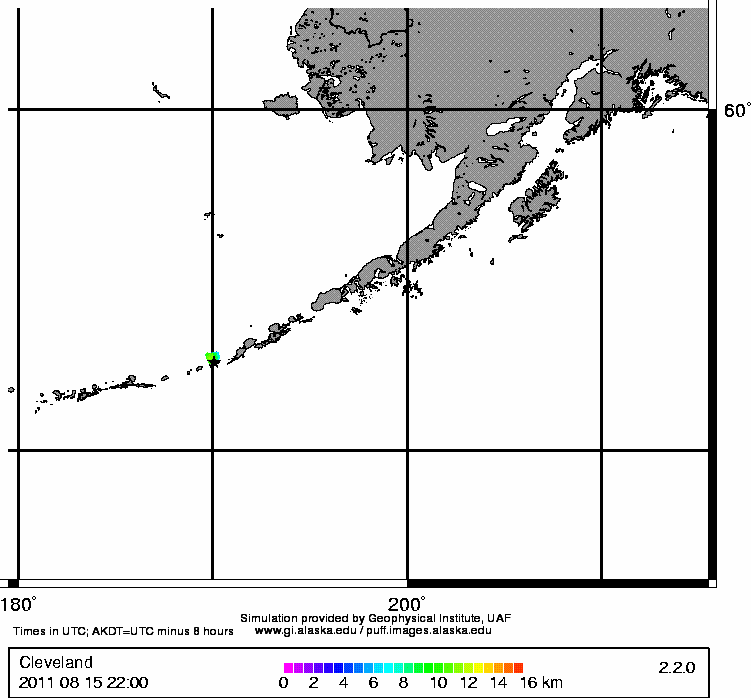 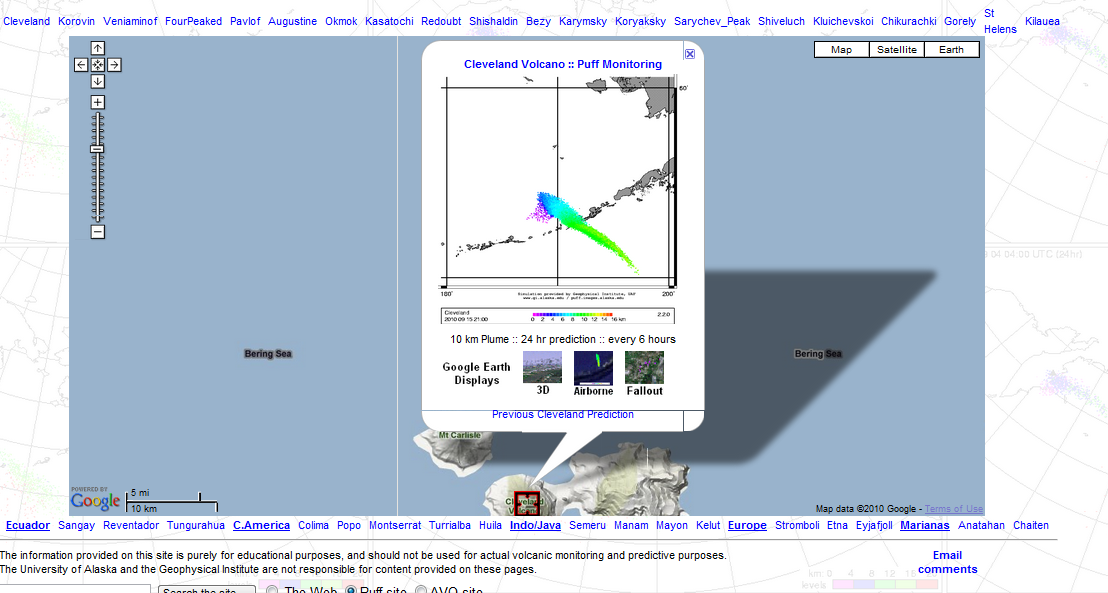 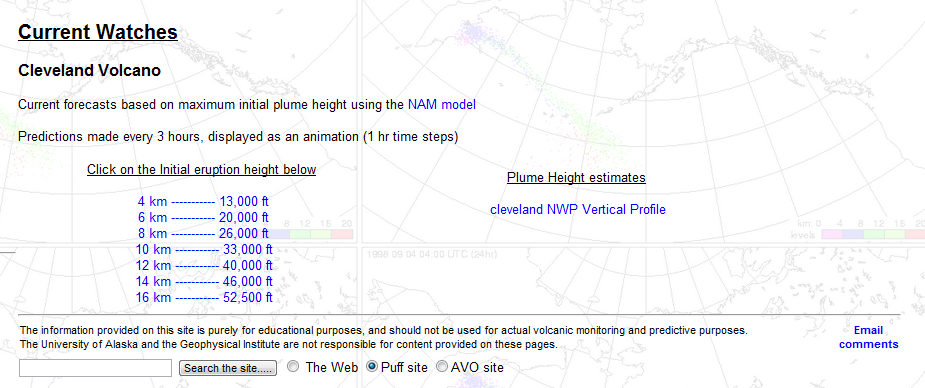 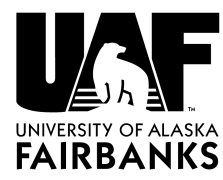 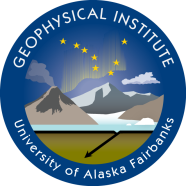 6
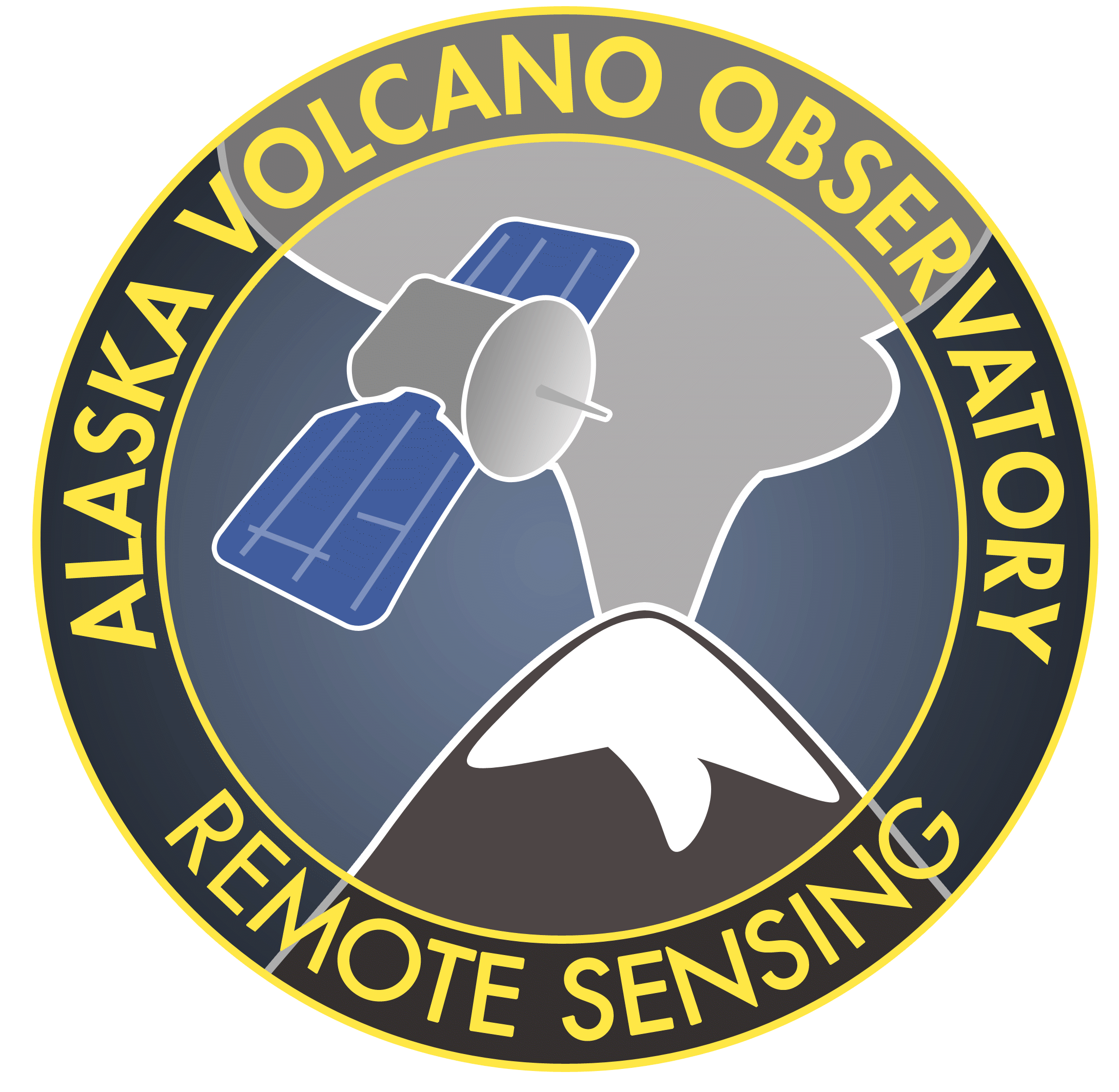 Auto forecasts page
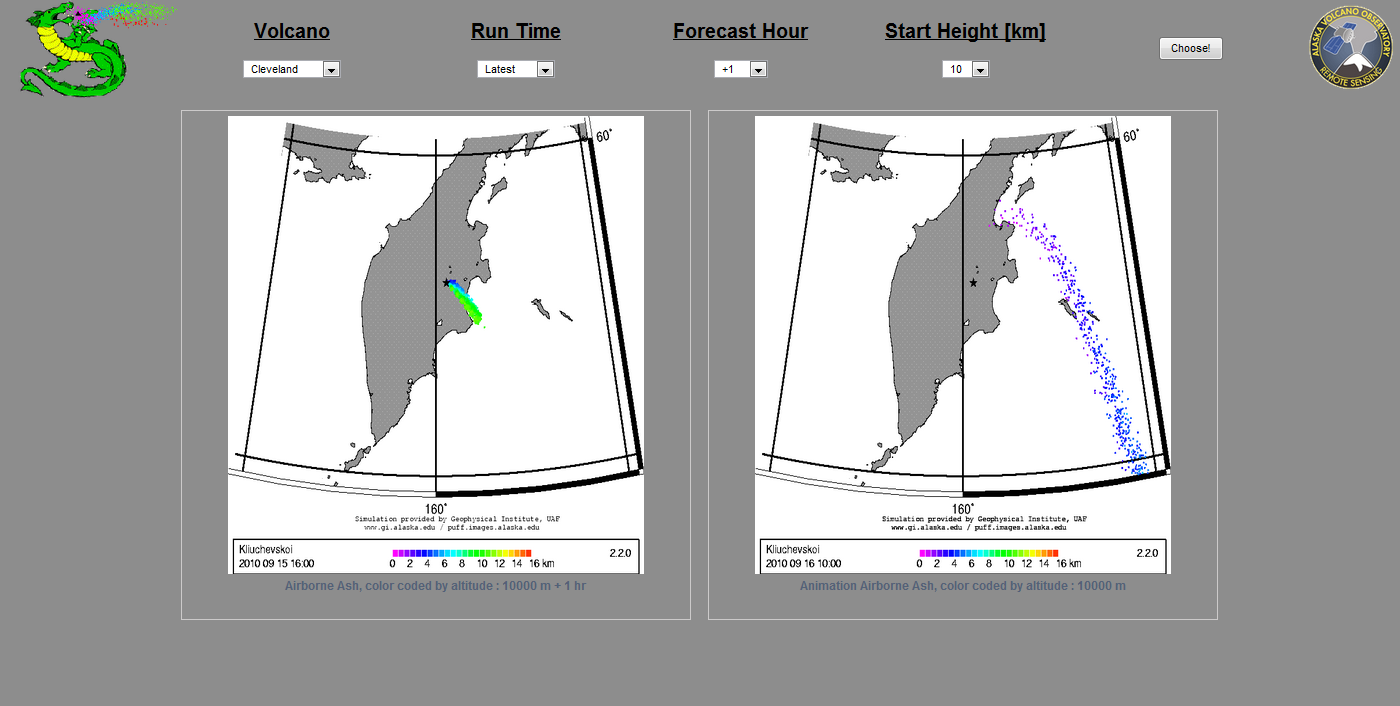 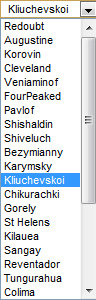 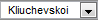 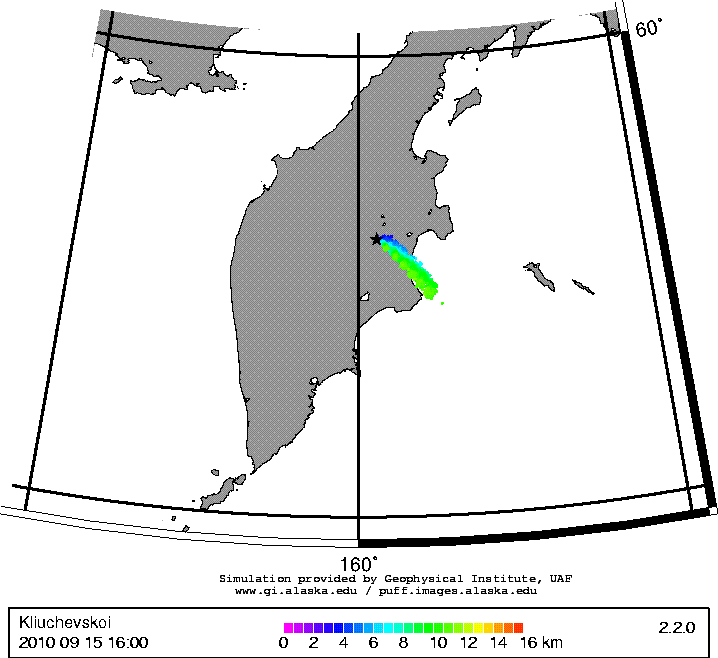 http://puff.images.alaska.edu/auto_forecasts.php
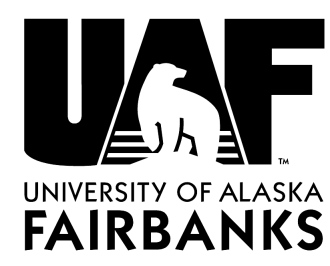 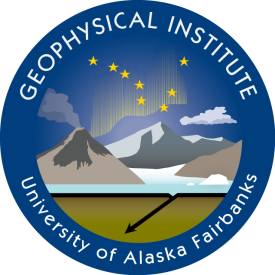 7
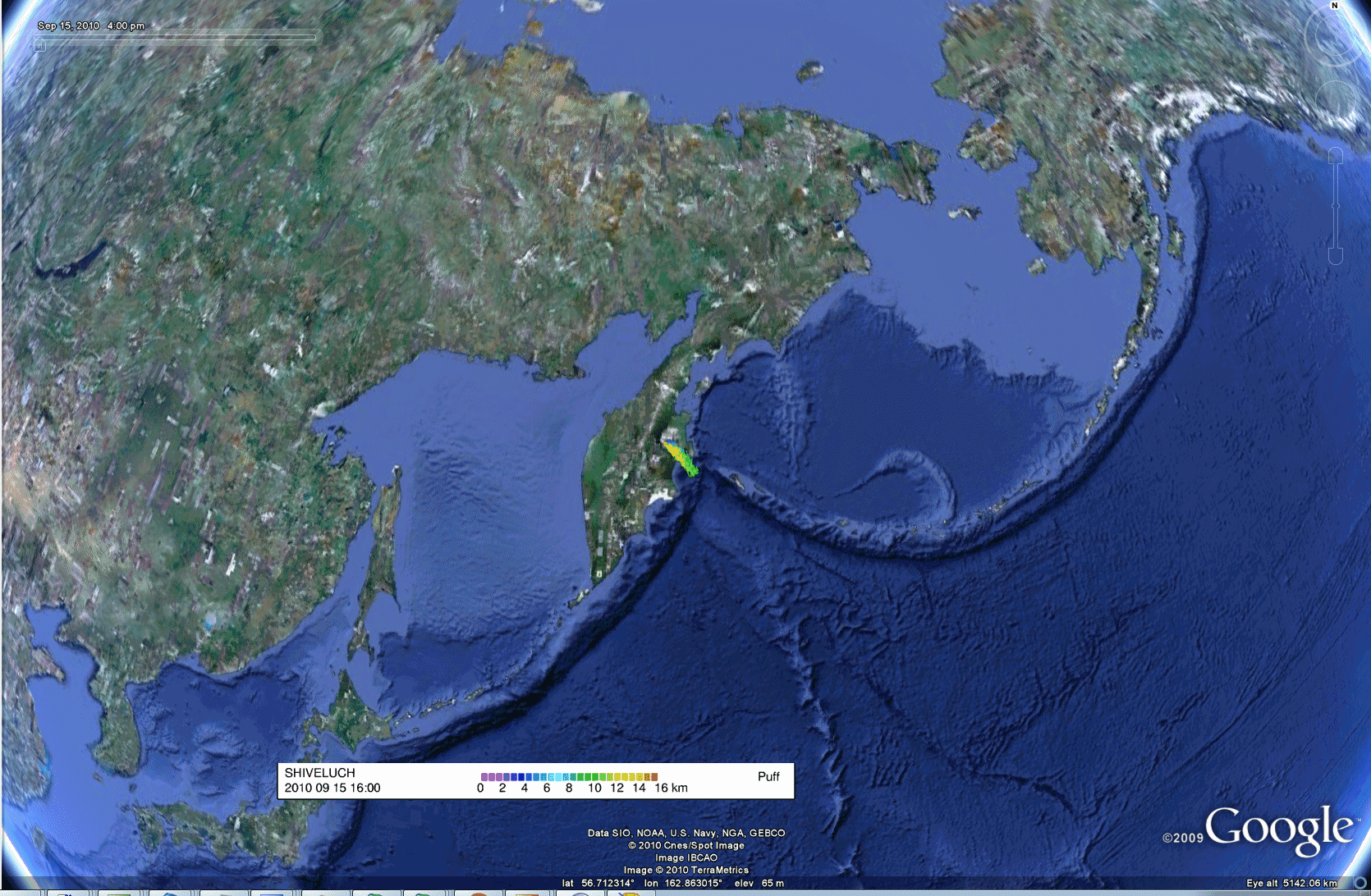 Auto Puff in Google 2D
8
Mount St. Helens 1980
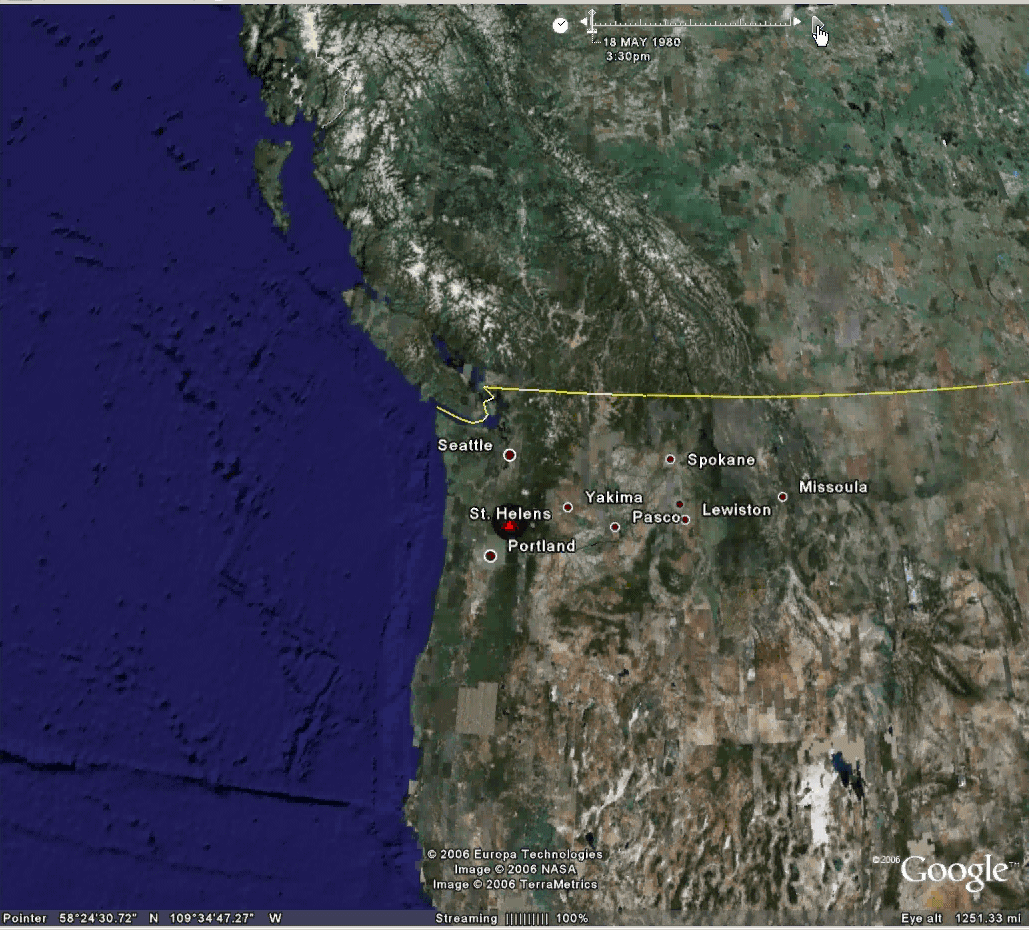 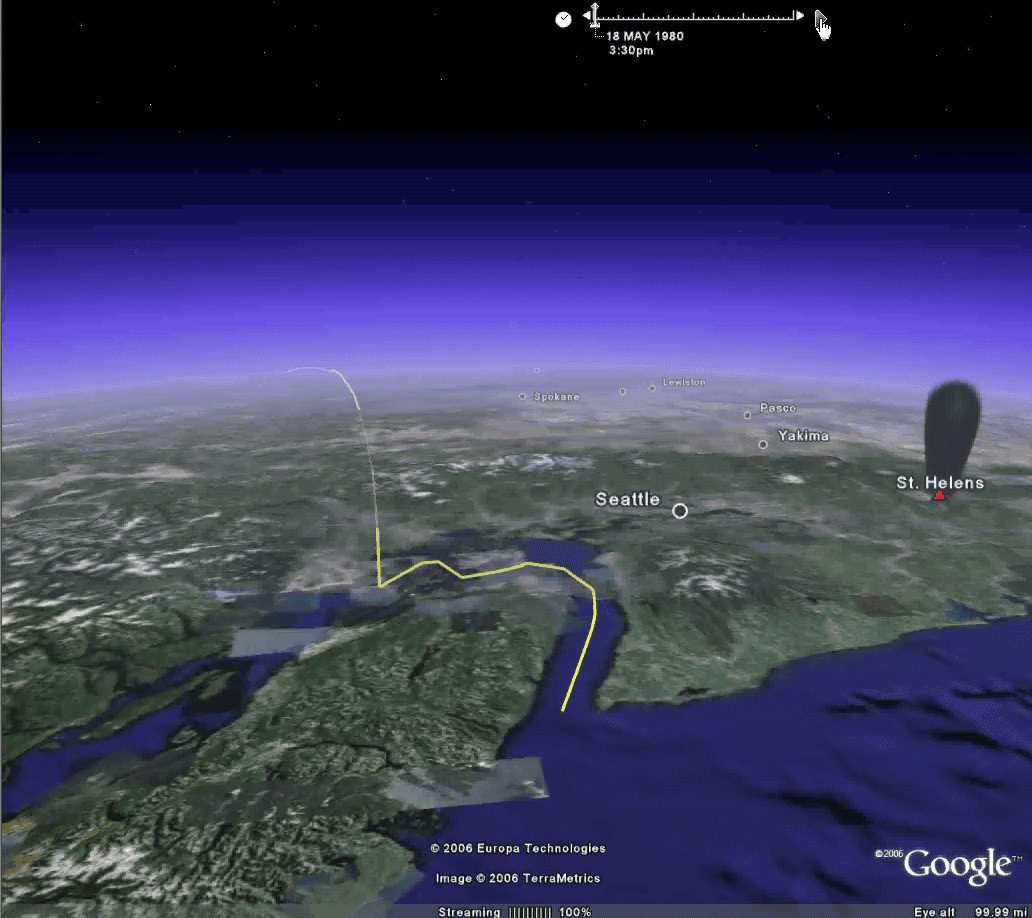 9
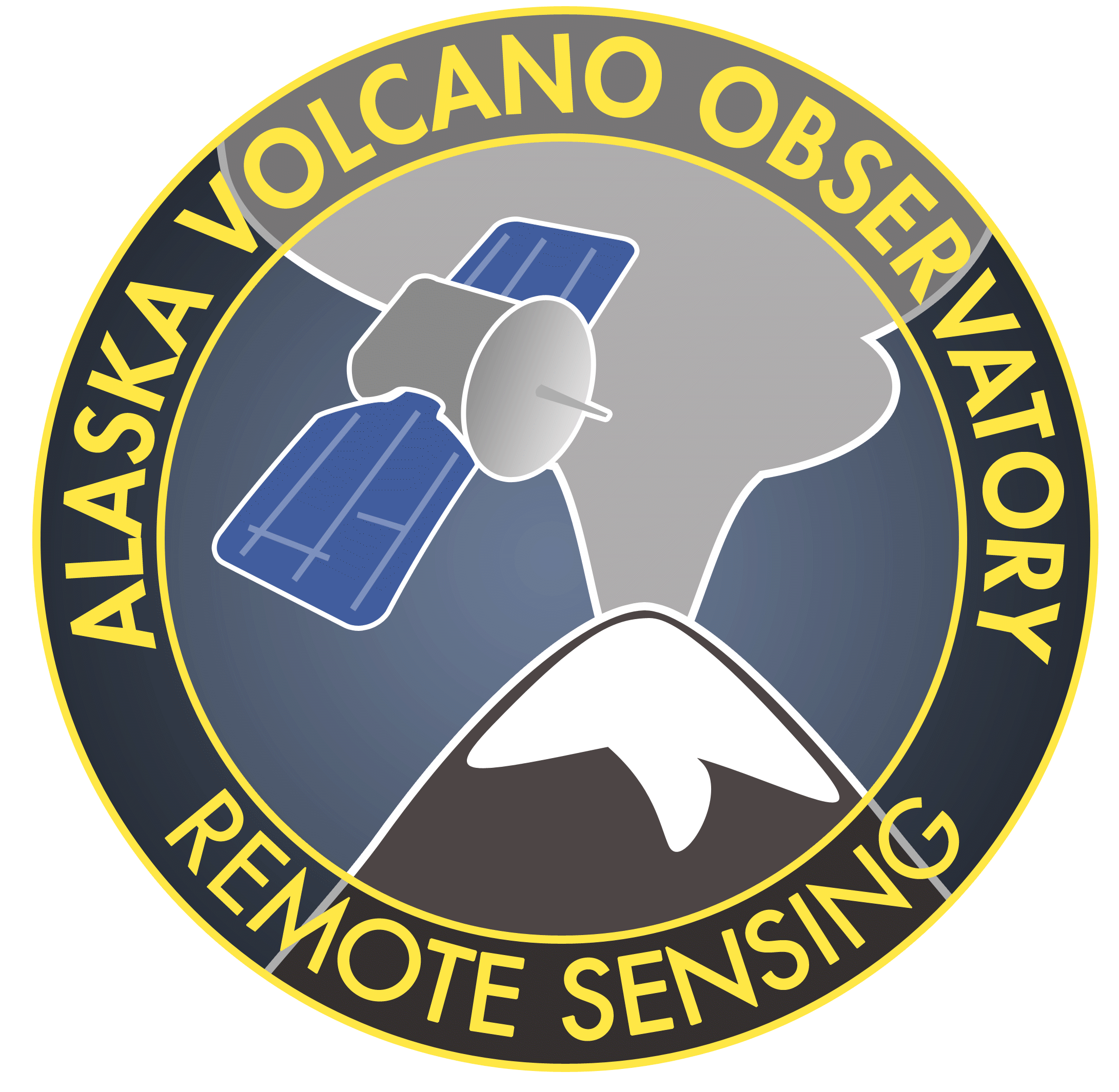 Composite map of ash clouds from 1970 – 2010 : + 12 hrs
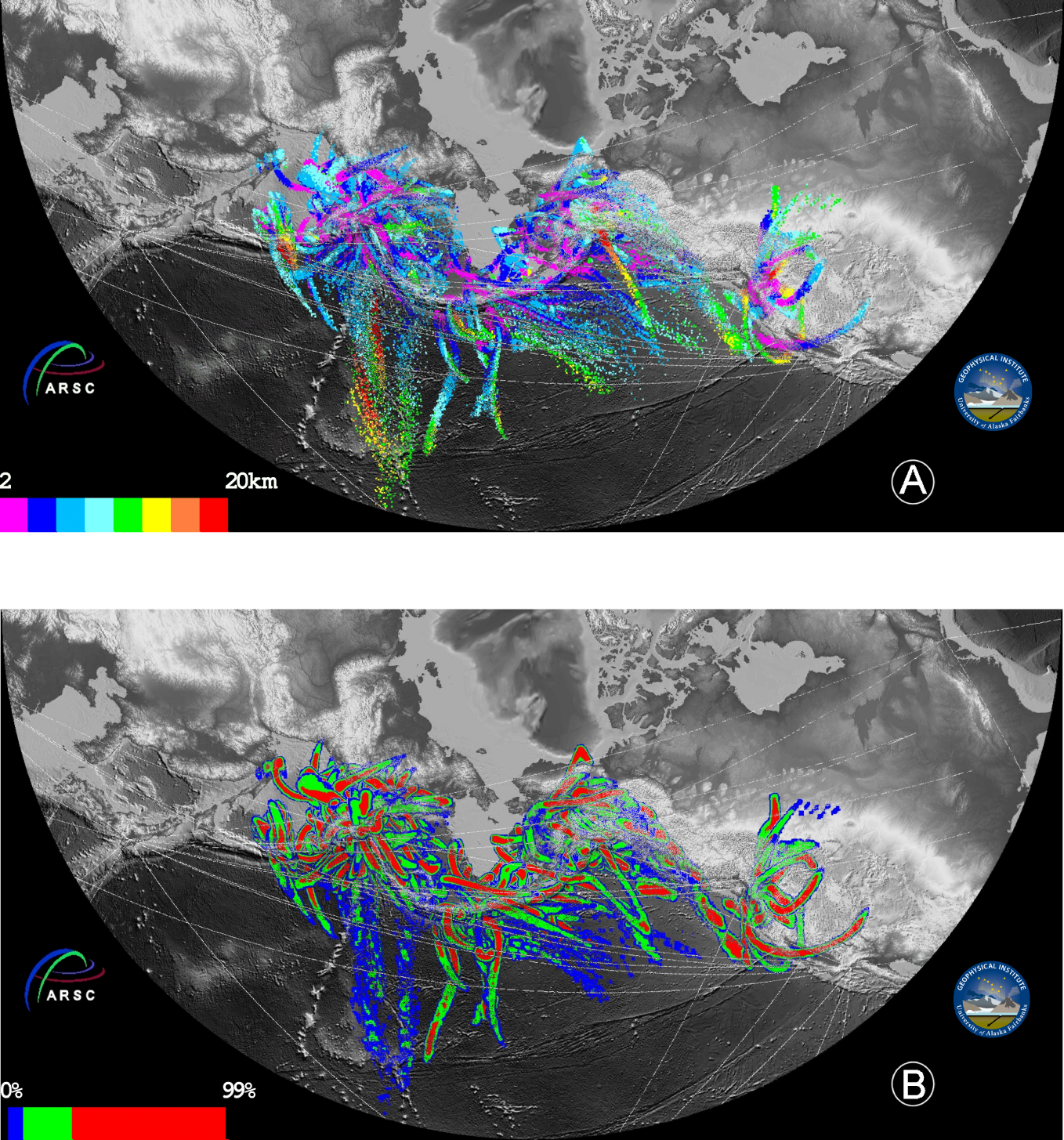 Total : 383 separate ash clouds reaching > 6 km or 20,000 ft ASL
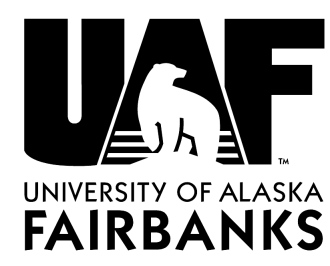 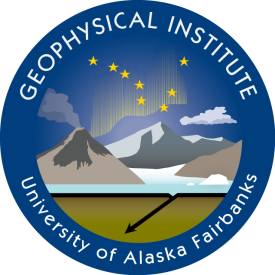 10
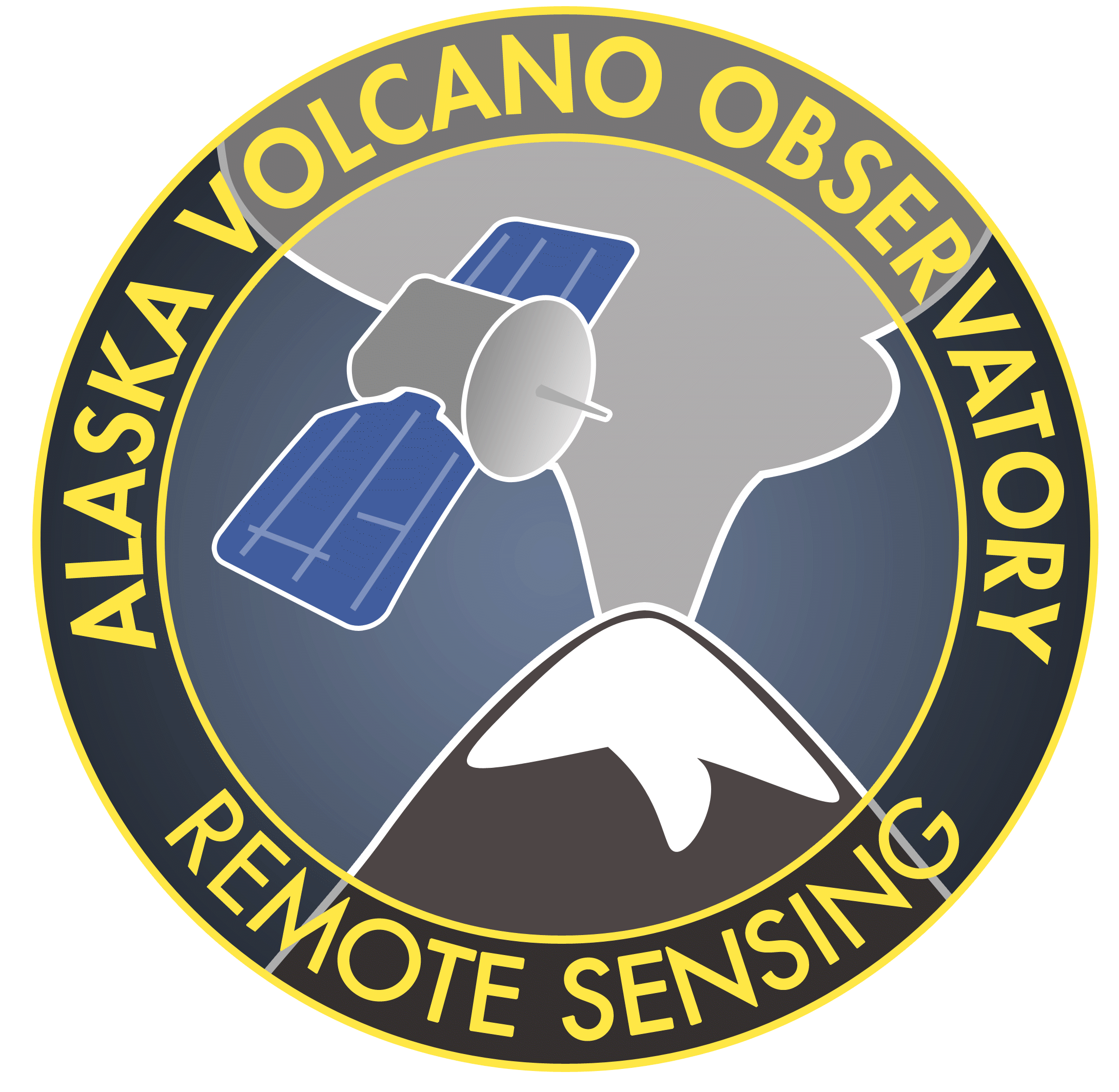 Volcanic Ash Clouds across North Pacific: 1970 - 2010
Total : 383 separate ash clouds reaching > 6 km or 20,000 ft ASL
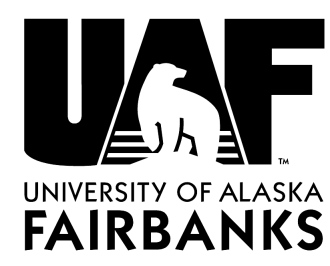 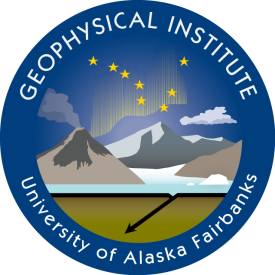 11